I am a CheetahBy Yolanda B.
I am a cheetah because I am sneaky getting a sugary snack when my mom is not looking.
 I am a cheetah sneaking up on its prey. 
 I am a cheetah because I am fast to run to a hurt friend like a cheetah running to its harmed baby. 
 I am a cheetah when I play hide and seek with my brother like a cheetah hiding from the predator.
 I am a cheetah daring its predator when I challenge my older brother. 
I am a cheetah
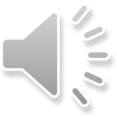 I am IceBy Madison L.
When I am happy, I am the sun glistening on the melting ice.
When I am angry, I am an ice dam forcefully crashing down on everything in its path.
When I am sad, I am melting ice drifting calmly around the glimmering ocean sea.
When I am lonely, I am a small island of ice slowly breaking apart as the sun sluggishly disconnects the ice island into little glittering icebergs.
I am ice.
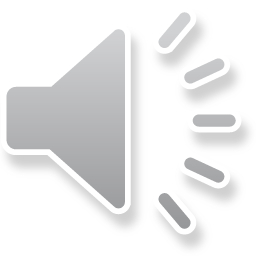 I am a BookBy Matheus M.
When I’m silly, I am like a Dr.Seuss book.
When I am sad, I am like “Joshua’s Song.”
I’m the Cat in the Hat when I am happy.
I am the Fox in Socks when I am mad because everyone keeps bothering me.
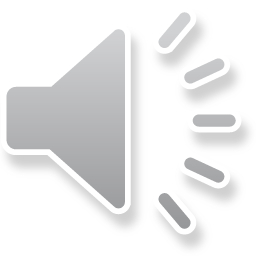 I am a FruitBy Solangie G.
I am many scrumptious fruits. 
When I am nervous and timid, my cheeks are bright red cherries. 
When I get an idea, I’m a yellow apple that looks like a light bulb. 
When I’m mad, I am a decaying tomato bursting apart.
I’m a blueberry curled into a ball when I’m melancholy. 
Every day I am a mango because a mango is healthy and strong.
When I am jubilant, I’m a strawberry that’s ripe.
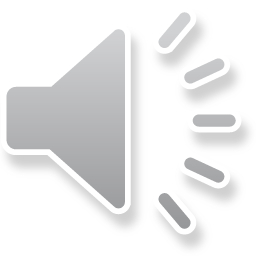 The Bear in MeBy: Sean C.
I am a hibernating bear when I sleep.
On school days my bed turns into a black cave.
When my mom wakes me up, I am a roaring bear waking up from an excellent sleep.
I am angry and want food because I am starving for sweet honey.
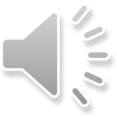 I am a Very Busy FarmBy Arat M.
I am a farm. 
I am messy like a pig covered in mud. 
I am a loud rooster screeching 
“cock-o-doodle do!!!” 
I am indolent like a cat lying down. 
I am a trouble maker cow trying to escape his fenced yard. 
I am as drowsy as a chicken taking a snooze.
I am a farm.
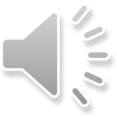 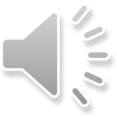 I am the Animal KingdomBy David H.
I am hungry because I’m a polar bear hunting in a storm.
I am mad because I am an alpha male elephant defending his children from a tiger.
I am sad because I am a youthful kitten without a family.
I can be scared because I am a pack of fleeing deer running from a hunter.
I am happy because I’m a monkey with a perfect banana.
I am weary because I am a turtle in its shell.
I am a kind guide dog because I can help many people that need something.
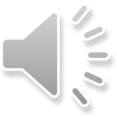 I am an OwlBy Andrew M.
I am an Owl.
I am sagacious and wise, thinking in the night.
I soar curiously exploring the skies when I take flight.
The moon is gleaming while I, being observant, look around to see any movement.
I am silent but sometimes you can hear an occasional “Hoot” as miniature animals scurry around and then disappear.
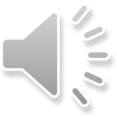 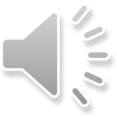 I am the Animal KingdomBy Elijah L.
I am a cheetah when I am running away from my baby brother. 			
I am a cat just relaxing in my comfortable bed.                                             	           
When I am playing volleyball, I am a frog leaping in the air.       

  In the snow, I am a polar bear wearing my coat in Antarctica.
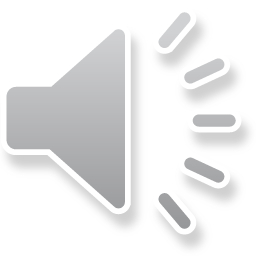 Me and FoodBY GABRIEL B.
I am a chili pepper because I get hot a lot of times.  
I am a strawberry because I am very sweet.
I am an ear of corn on the cob because I am very strong.
I am a hot dog because I am very wiggly.
I am a strip of bacon since I am very long.
I am an apple because I am very healthy.
I am a pretzel because I can bend and twist in gym.
I am a slice of pizza because I am very cheesy.
I am snacks because I go to lots of places.
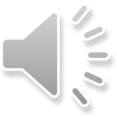 I am a ZooBy Gavin W.
When I am angry, I roar like a lion.
I am a hyena laughing at a ridiculous joke.
I am a playful puppy when I’m glad to be playing outside with my comrades.
I am a Basset Hound when I am gloomy.
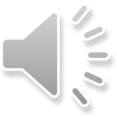 I am a JungleBy JJ
I am the long vine hanging from a jungle tree.
I am tall and skinny.
I am as fast as a cheetah when a pack of bulls comes charging at me.
I am as scared as a frog when a person comes running at me.
My hand is as wrinkly as an elephant’s skin when I curl the palm of my hand.
I am a jungle.
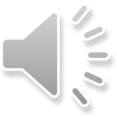 I am a ManualBy Liam B.
I am a manual, as you can plainly see.

I’m a chatterbox like the length of a manual, and I can be confusing like the diagrams of a manual.

I can talk noiselessly at times and deafening at others, like manuals that have bold and small words to emphasizes a point.

 I’m also smart, like manuals, or the publisher would throw a fit.

I am a manual, as you can plainly see.
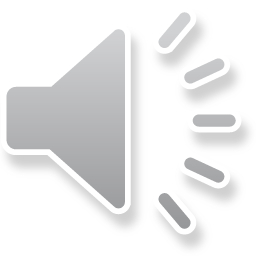 The Solar System and MeBy: Lorenzo R.
I am the solar system shining throughout the evening sky.

I am the sun.  

I have a contagious smile that brightens the day.

I am the moon that keeps things luminous throughout the night.

I am the Earth creating a friendly environment everywhere I go.
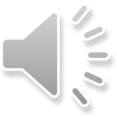 A Special RoseBy Mikayla R.
I am a rose when I wear a dress. I am the stem of a rose; the thorns are the sparkles on my dress.   I am the petals of a rose that are so delicate. When I’m fancy, I am a perfect bouquet of baby’s breath with a red dazzling rose in the center.  And when I wear perfume, I am the scent of the flower that is so lovely.
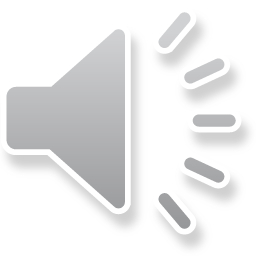 I AM A MONKEYBy Rebeca V.
When I am silly, I am a monkey trying to do a back flip on a tree branch.
When I am lazy, I am a sleeping monkey in a palm tree dozing in the hot sun.
When I am sneaky, I am a monkey going in to people’s pockets and stealing peoples’ stuff.
When I am hungry, I am a monkey taking all of the perfect bananas off the tree.
When I am loud, I am a monkey trying to get everybody’s attention at a party.
When I am talking too much, I am a monkey fighting over all of the bananas.
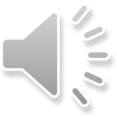 I am the Animal KingdomBy Richard C.
I am the animal kingdom.
I am a lost elephant when I am sad.
I am as happy as a fish swimming in a pond.
I am a grizzly bear looking for food when I am hungry.
I am a scared penguin who needs to leave his mother.
I am a smart capuchin monkey heading to 5th grade.
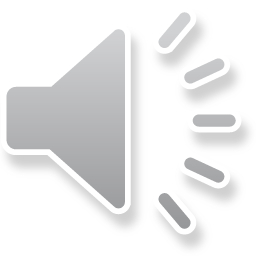 I am the Weasel FamilyBy Ben D.
When I am angry, I am a wolverine ripping its prey to shreds.
I’m a skunk who just sprayed an enemy when I don’t shower for a few days.
I am a badger with excellent night vision when I see in the dark. 
I’m a thunderous wolverine using my loud screech. 
I’m a bright weasel digging holes for safety.
I’m an otter swimming extremely swift.
I’m an otter because I can hold my breath for a long time.
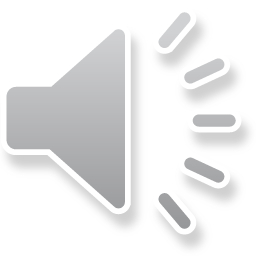 I am a Zoo Full of AnimalsBy Lindzey M.
I am a sloth on the weekend because I love to sleep in on Saturdays.
I am a cheetah when I am running fast at recess and during Nerf wars in my neighborhood.
I am a monkey because I fool around most of the time.
I am a baby giraffe because I am very tall and young.
I am a horse with my long beautiful hair.
I am a dolphin performing tricks when I am in the pool.
Finally, I am a hyena giggling exotically at almost everything.
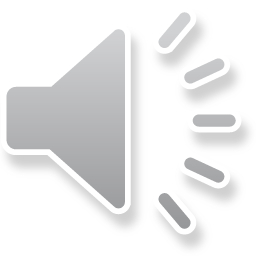 I am the Grocery StoreBy Nicolly D.
I am happy like Oreo Cookie Crunch ice cream because I love Oreos and I am cold like ice cream.
My personality is broccolli, all fresh, crunchy and a happy green.
I am the candy aisle so sweet and tasty and sometimes fruity, too. 
I am soft and kind like a marshmallow. I am not rude or a bully and I don’t play rough.
I am sad like chopped onions when I get hurt and I can’t stop crying.
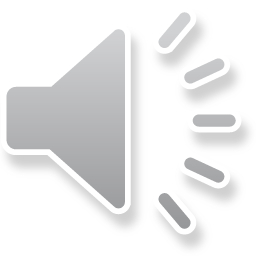